Introducing SPIRE 2014 Projects
Brussels, June 29th, 2015 
Introduction of the MEASURE project
Dr. Dana Kralisch, Friedrich-Schiller-University Jena
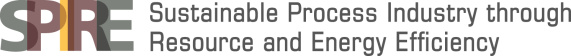 MEASURE Objectives
Addressing critical issues in Life Cycle Sustainability Assessment. 

Identification of gaps in the available tools and methods in case of cross-sectorial cooperation.

Recommendation of best-suited LCSA evaluation tools 
For different industrial sectors,
For cross-sectorial supply chain [data] management.

Enhance the comparability between the outcome of European SPIRE projects:
Recommendations for life-cycle based sustainable process design,
Identification of future research and standardisation needs.
2
Implementation Plan
Overview on current state of
sustainability assessment methods used in industry by joint online survey of STYLE, MEASURE and SAMT
In-depth survey concerning  open issues in LCSA in case of  cross-sectorial cooperation adressing experts by MEASURE
Multi-criteria decision analysis of the complex informations gathered with respect to the project objectives
Roadmap towards harmonised cross-sectorial life cycle sustainability assessment along the value chain
Analysis of the existing knowledge in literature
Expert interviews
1st workshop in May 2015 in Mechelen
Short course during the LCM 2015 conference, Bordeaux
2nd workshop in October 2015, London
Public dissemination event in March 2016 in Berlin
3
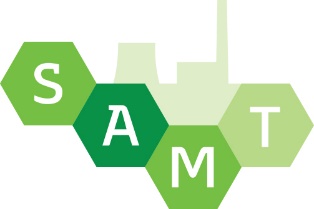 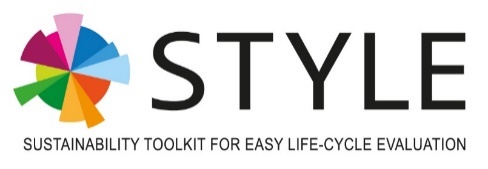 Joint Online Survey with STYLE and SAMT
Led and coordinated by STYLE
Launched on 24 Feb 2015 and closed end-March 2015

122 participants from chemistry, minerals, consumer goods, steel& automotive, waste…

The majority of responses are from:
Europe (96%) (Q4)
Germany: 22; UK: 18; Belgium: 16; Spain: 11; France: 10
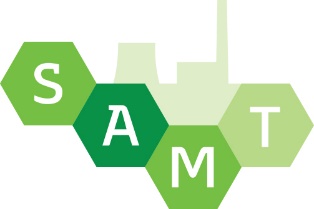 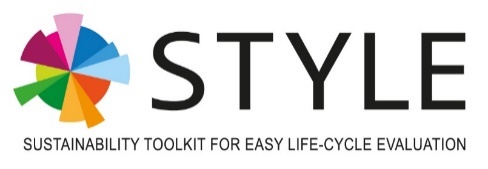 Tools Used in Industry
Motivations for application of sustainability tools (Q40):

Software solutions used (Q41):
SimaPro > GaBi > Umberto > Instant LCA

Some tools are proposed to be added (Q42):
LiDS-wheel, EcoFly, Siscan tebodin, Bilan produit, Quantis Suit 2.0

>50% (of 30 answers) rely on existing tools, whereas ~25% are actively participating in developing such (Q45)
Key Topics of 1st MEASURE Workshop in May 2015
A Critical points: 
Due to interfaces between sectors and along supply chains in European process industries 
Resulting issues associated with data management.
B Challenges related with the forecasting of sustainability in SPIRE projects: 
Evaluation from R&D to full scale production using the right tools. 
Connectivity with existing engineering tools.
C Methodological choices with respect to: 
Impact assessment methods and tools, 
Uncertainty analysis,
Allocation and reuse.
D Current state of social LCA and footprinting methods.
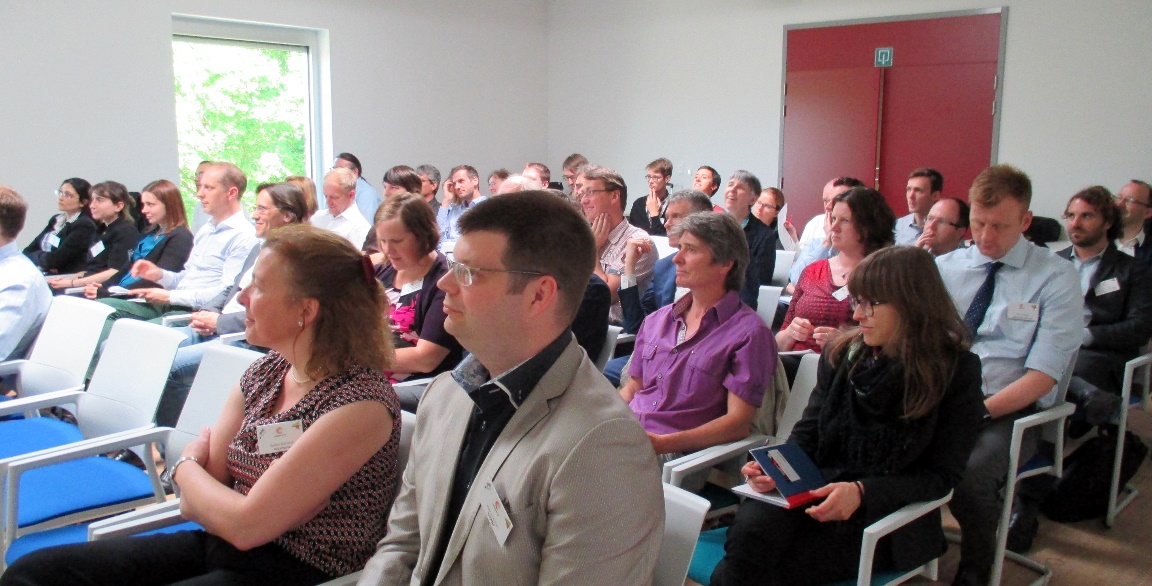 6
Short Course at LCM International Conference
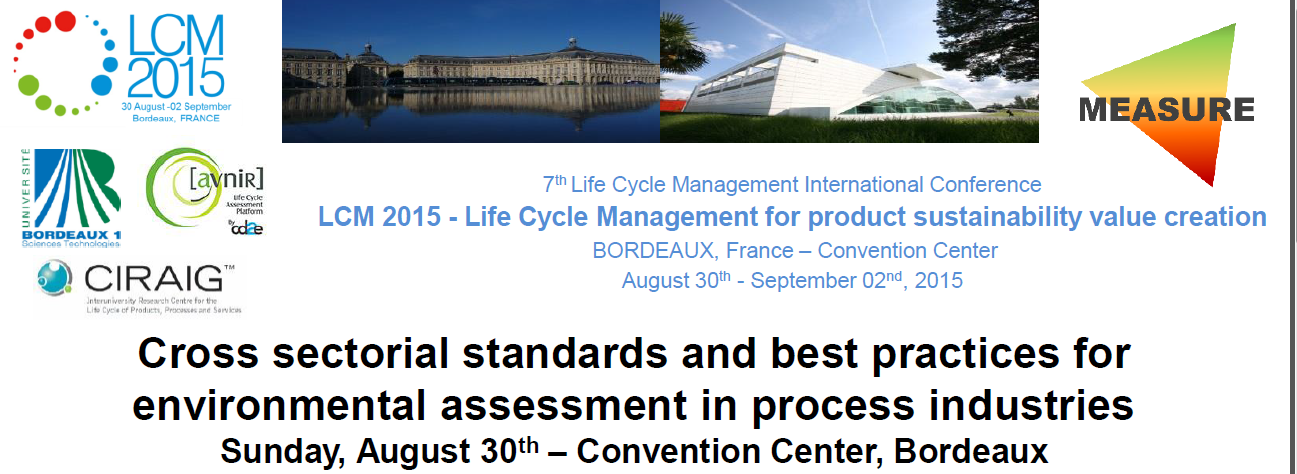 7
Online Survey  MEASURE Specific Topics
Online survey concerning  open issues in LCSA in case of  cross-sectorial cooperation in European process industries
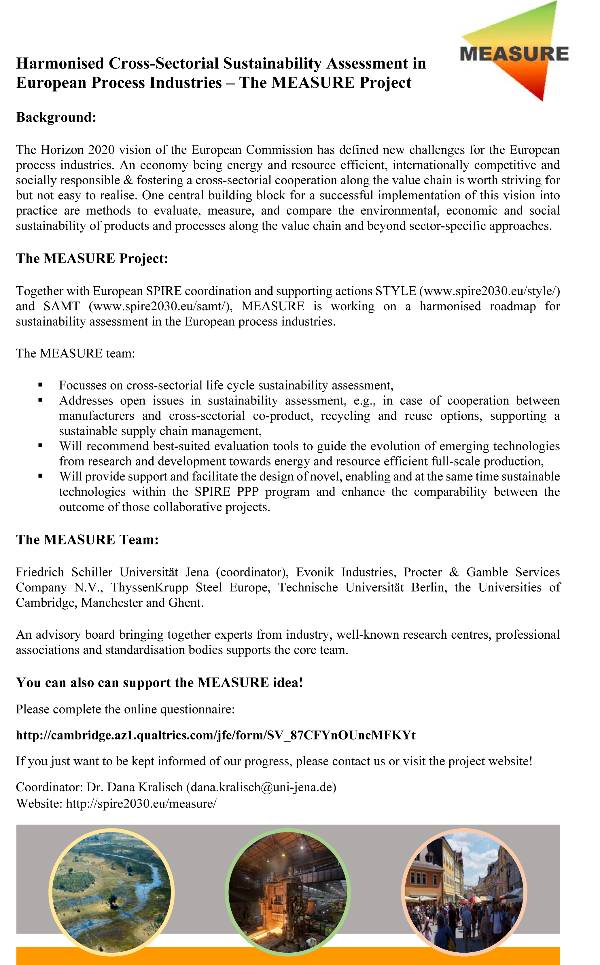 Link: http://cambridge.az1.qualtrics.com/jfe/
form/SV_87CFYnOUncMFKYt
8
The MEASURE Team
Friedrich-Schiller-University Jena 
Dana Kralisch
Peter Weyell

Evonik Industries 
Elmar Rother
Aurelie Manent

Procter & Gamble Services Company 
N.V.
Diederik Schowanek
Geert Vanhoof
ThyssenKrupp Steel Europe 
Lisa Mohr

University of Cambridge 
Alexei Lapkin

University of Manchester 
Adisa Azapagic
Martyn Jones
Harish Jeswani
Technische Universität Berlin 
Matthias Finkbeiner
Nikolay Minkov

University of Ghent
Jo Dewulf
Steven De Meester
Wouter De Soete
Sophie Sfez
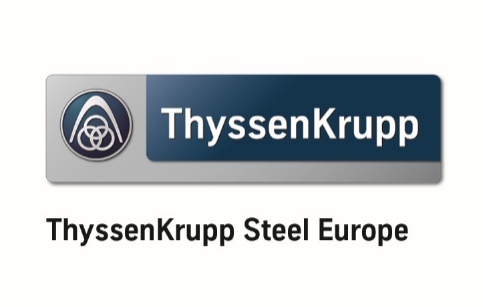 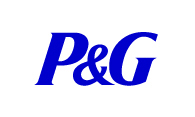 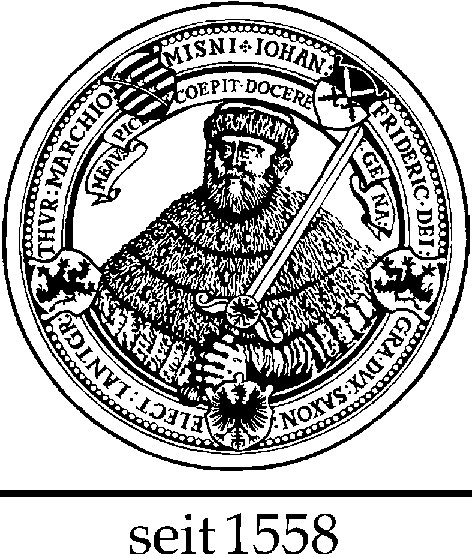 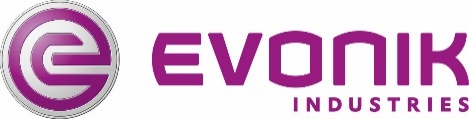 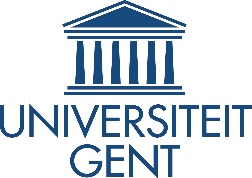 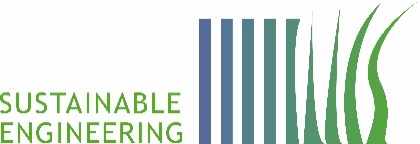 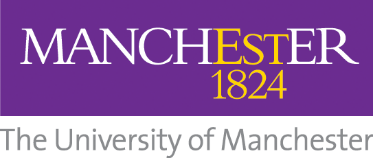 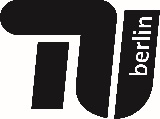 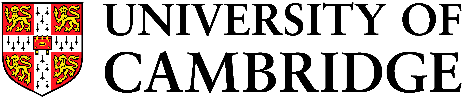 The CSA MEASURE receives funding from the European Community's framework programme for research and innovation H2020 [H2020/20014-2020] under grant agreement no. 636816.
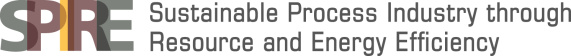